ほなみ通信
Health letter
Vol ８０
Take Free
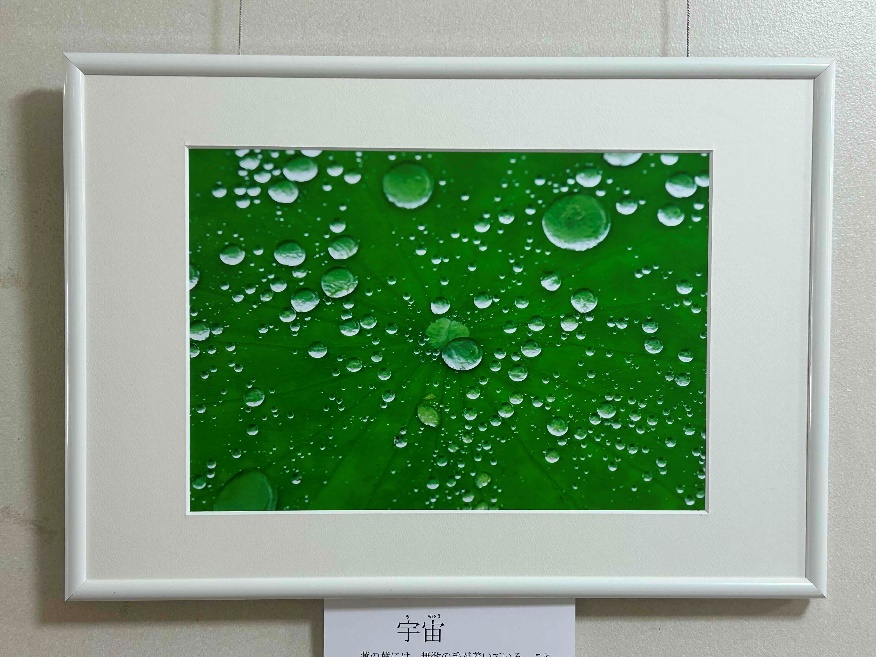 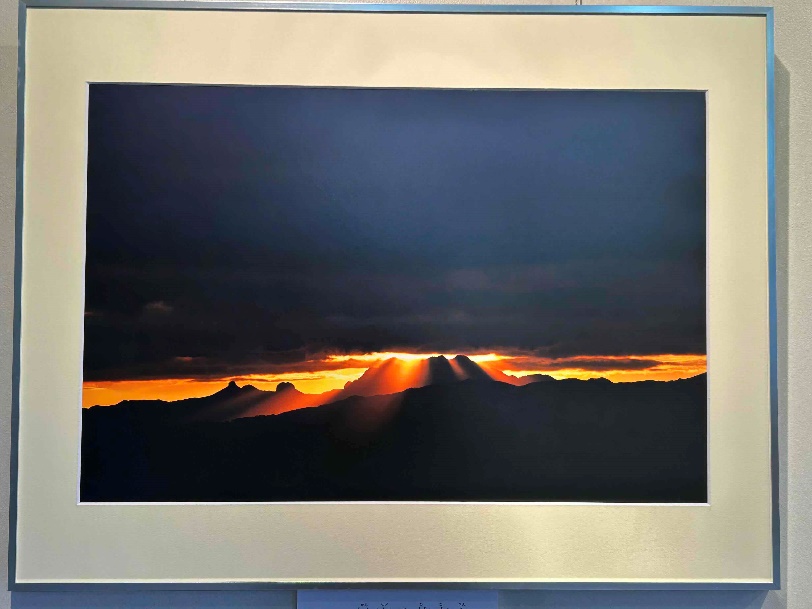 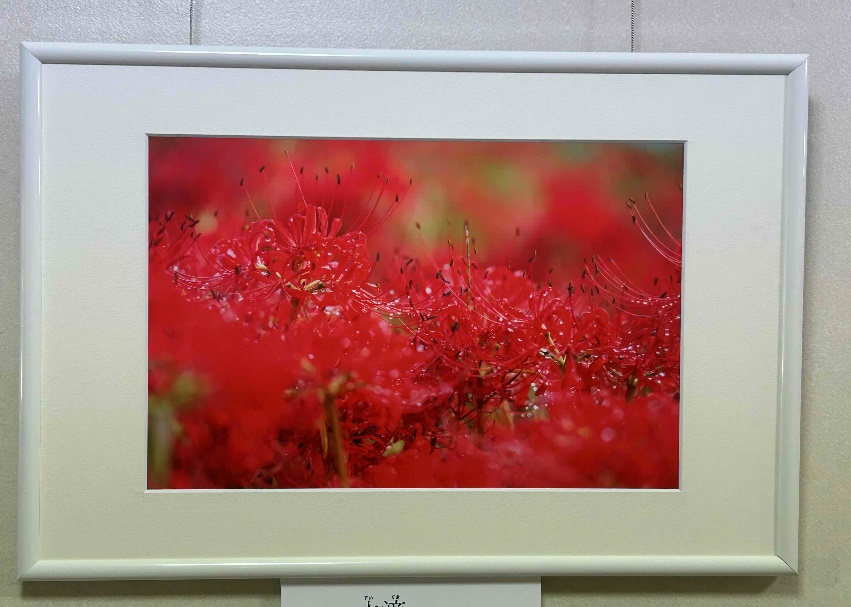 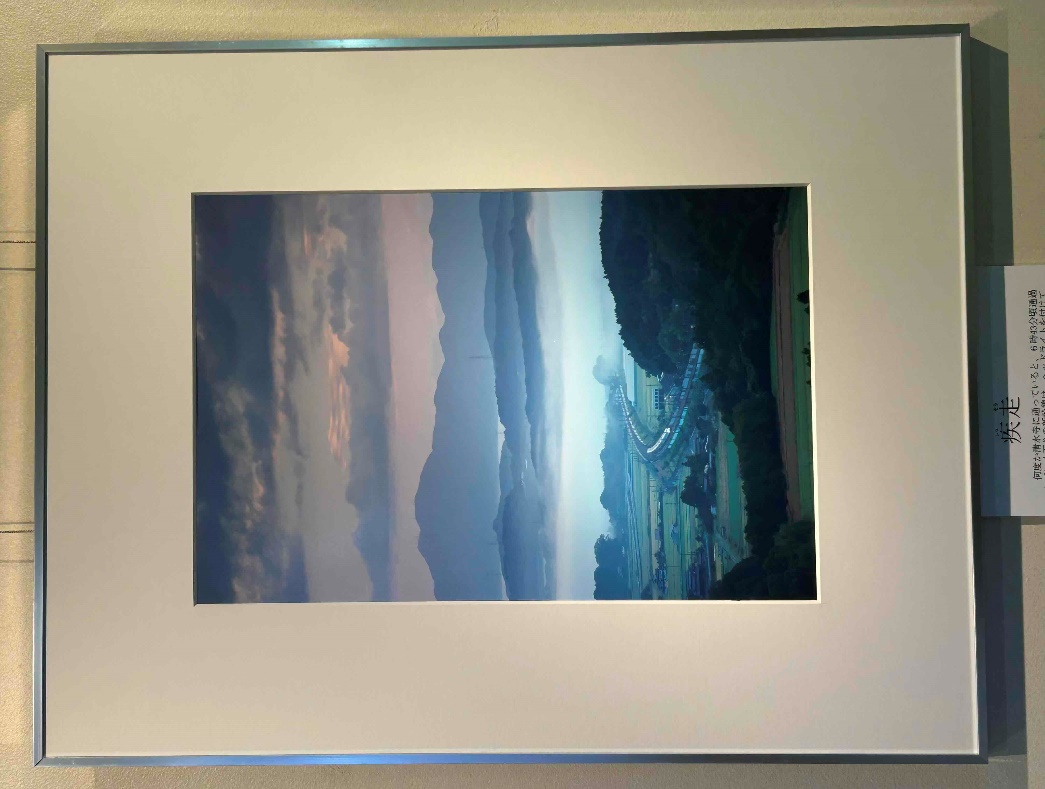 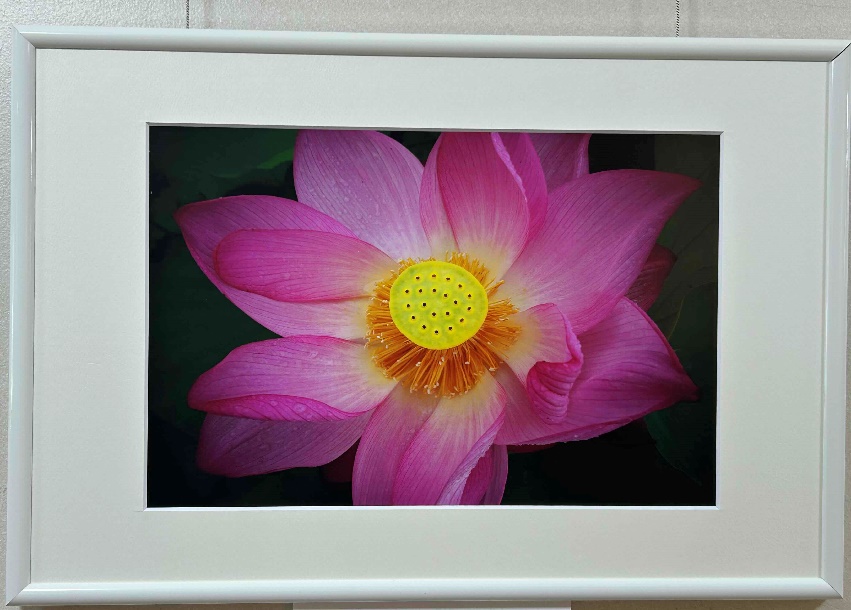 野村芳宏　写真展　（3/7～3/17）
２０２５年
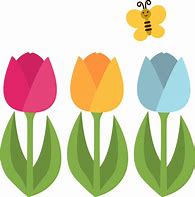 講座・イベントカレンダー
４
月
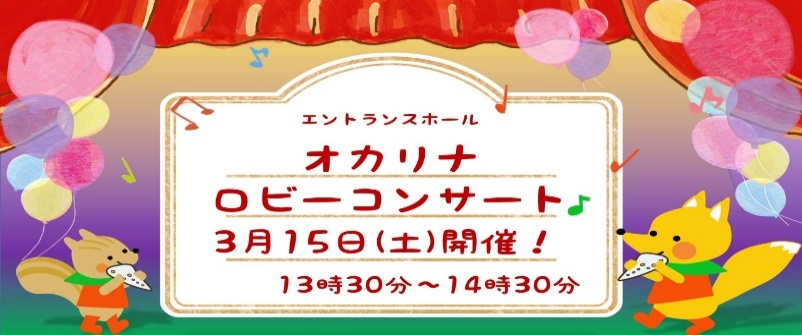 日付
講座・イベント
ギャラリーＹＡＡ　絵画展
とき：４月２日（水）～４月２１日（月）
場所：　エントランスホール
展
山野草「風」　展示会
　とき：４月２３日（水）～４月２８日（月）
　　　場所：　エントランスホール
展
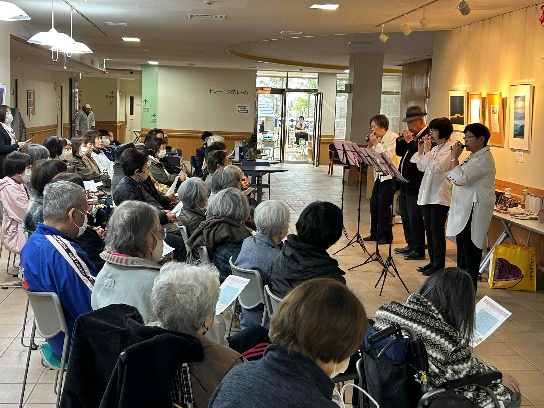 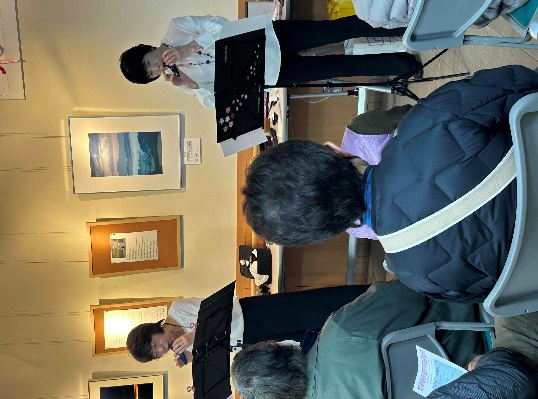 ◆よもぎ蒸し香湯　４月１８日
湯
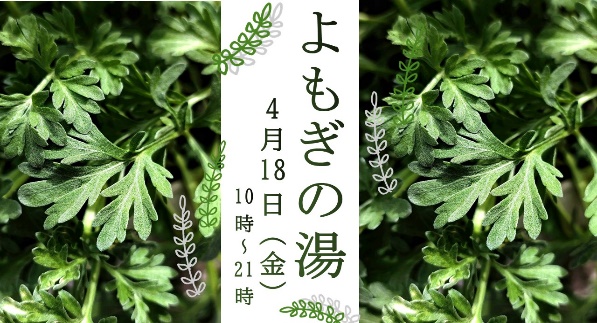 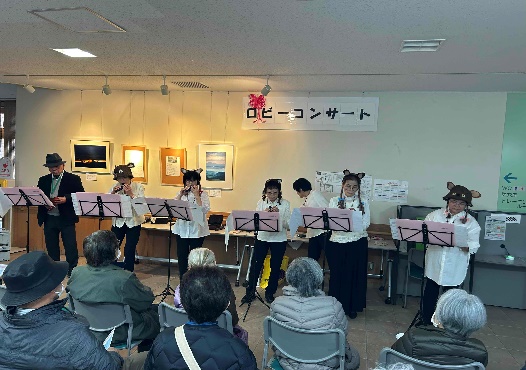 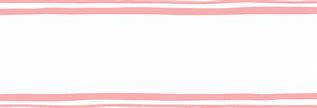 ｲ
親子パン教室3/23
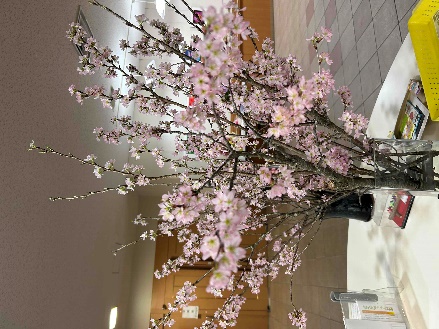 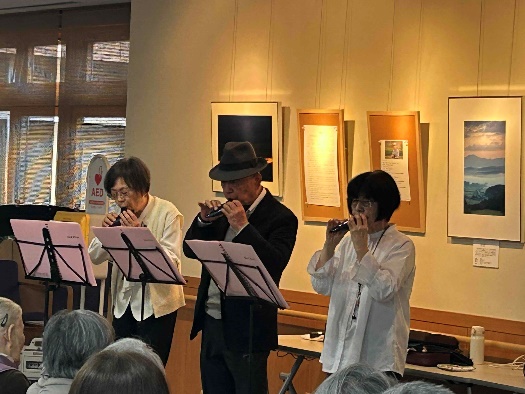 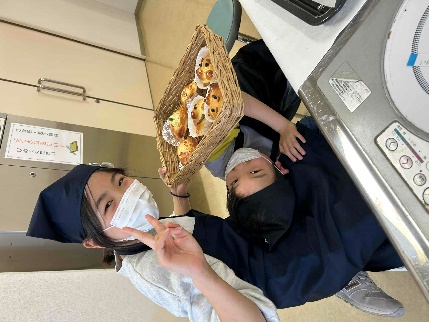 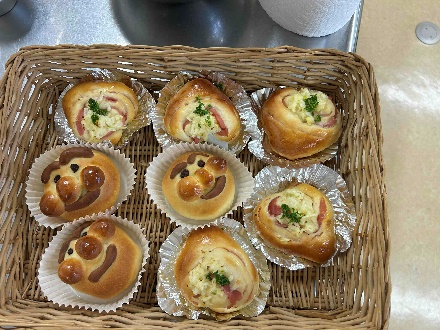 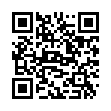 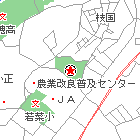 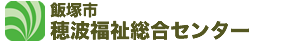 飯塚市穂波福祉
総合センター
ホームページ
［所 　在　 地］〒820－0081　飯塚市枝国402-100
［電 話 番 号］0948-21-6330（代表）
［　Ｆ　Ａ　Ｘ   ］0948-21-6332
［  Ｅ メール  ］iizuka@honami-f.com
［ﾎｰﾑ・ﾍﾟｰｼﾞ］http://honami-f.com

　　指定管理者　㈱トキワビル商会
利用時間/
トレーニングルーム　    午前９時～午後９時
浴室　　　　　　　　         午前１０時～午後９時
大広間・生涯学習室 ・
研修室・多目的ホール　午前９時～午後10時